«Ақмола облысы білім басқармасы  Шортанды ауданы бойынша білім бөлімі Шортанды кентінің №3 жалпы орта білім                              беретін мектебі» КММ
Қамқоршылық кеңес


2022 – 2023 оқу жылы
Қамқоршылық кеңес білім беру ұйымының әкімшілігімен, ата – аналар комитетімен, жергілікті атқарушы органдармен және жеке немесе заңды тұлғалармен өзара әрекет жасайды. 
Қамқоршылық кеңес мүшелерінің өз өкілеттілігін орындауы өтеусіз негізде жүзеге асырылады.

Қамқоршылық кеңесі жұмысының бағыттары: 
Білім беру ұйымының білім беру, әлеуметтік – мәдени, сауықтыру, дамыту бағыттарындағы іс – шараларды ұйымдастыруға көмек көрсету;
Әлеуметтік тұрғыдан әлсіз қамтылған отбасыларынан шыққан оқушылардың тұрмыстық жағдайлары мен жұмыспен қамтылуына көңіл аудару;
Білім беру ұйымының қызметіндегі кемшіліктерді жоюға бағытталған ұсыныстарды енгізу;
Білім беру ұйымы басшылығының Қамқоршылық кеңесі алдындағы есебін тыңдап – қабылдау.
Қамқоршылық кеңесінің мақсаттары: Барлық деңгейдегі білім беру ұйымдарында Қамқоршылық кеңестерін құру – тәрбиелеу, оқыту жағдайын барынша жақсартуға, балалардың құқықтарын қорғау және сақтау мәселелеріне қоғам назарын аударуға, сапалы білім беру қызметтерінің  көрсетілуіне  қоғамдық бақылау жүргізуге бағытталған.
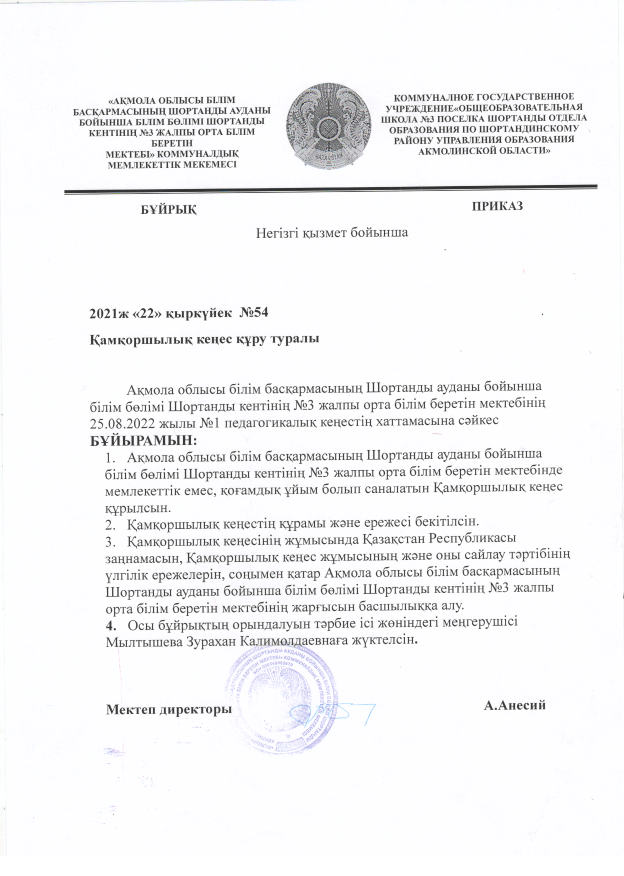 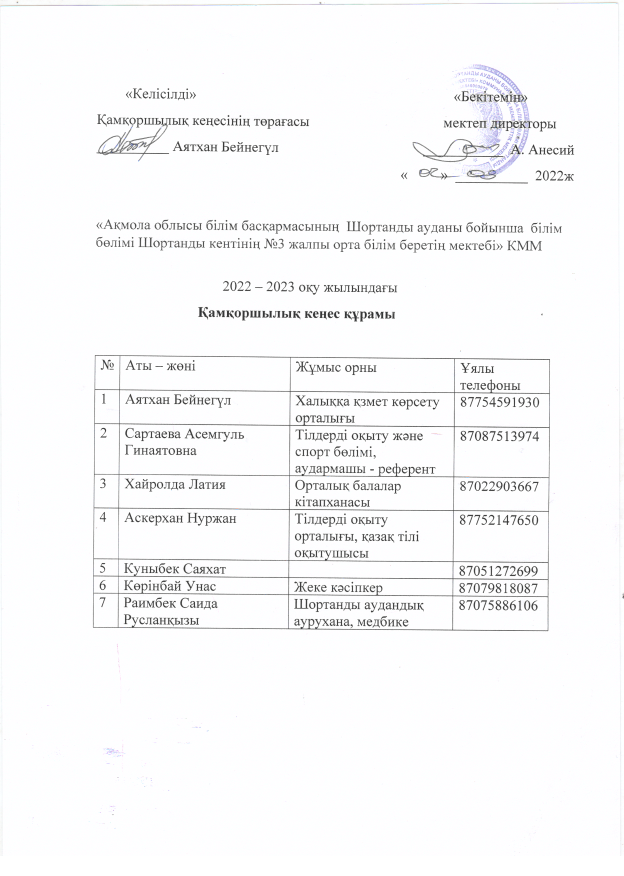 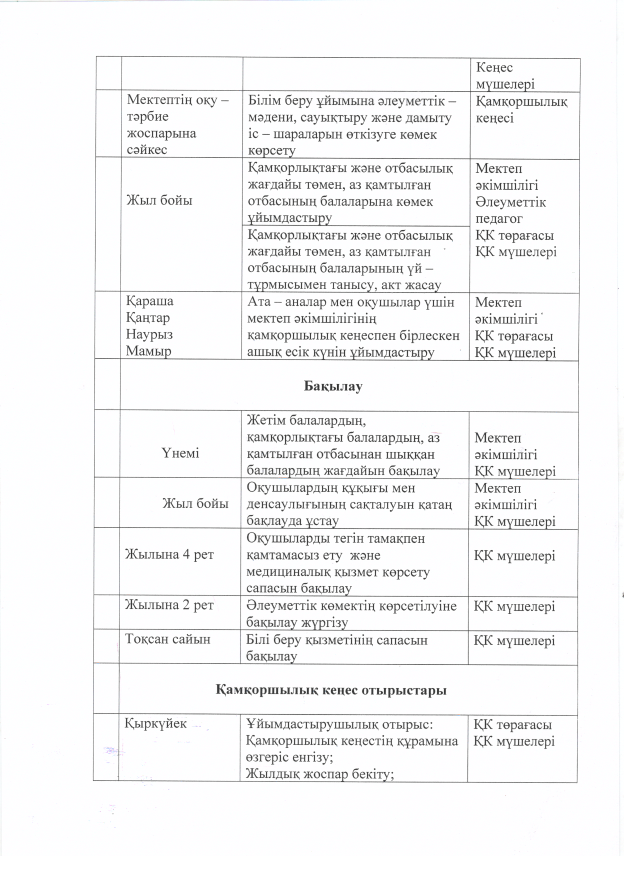 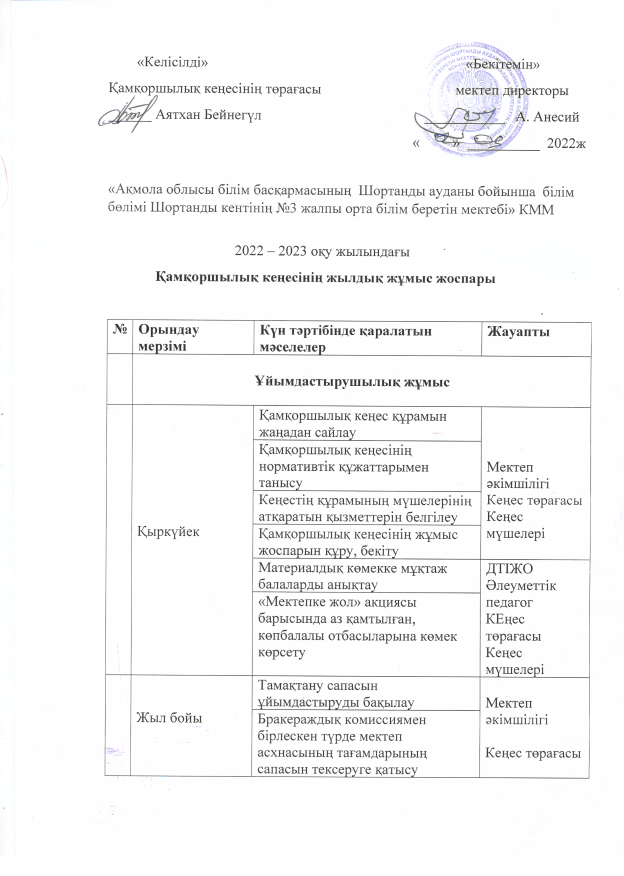 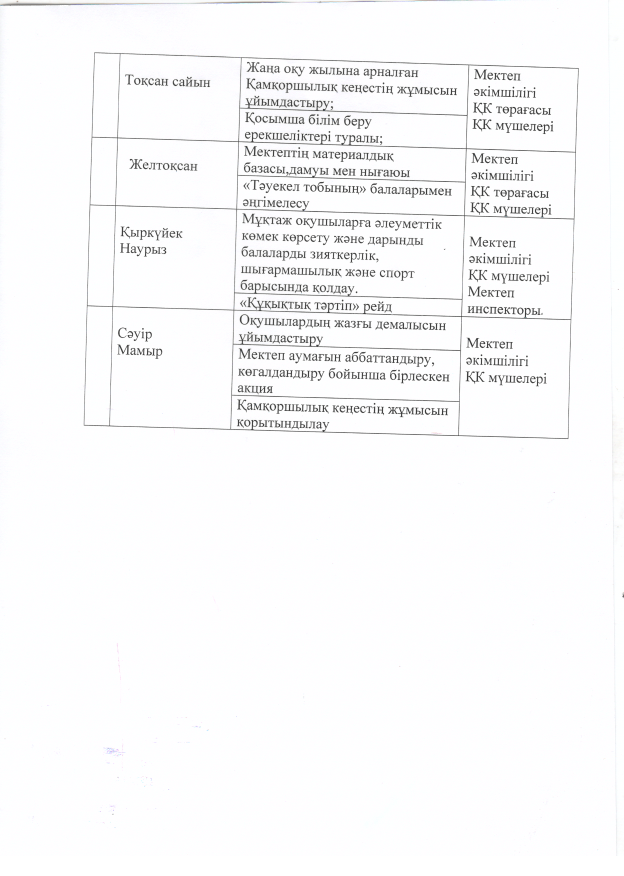 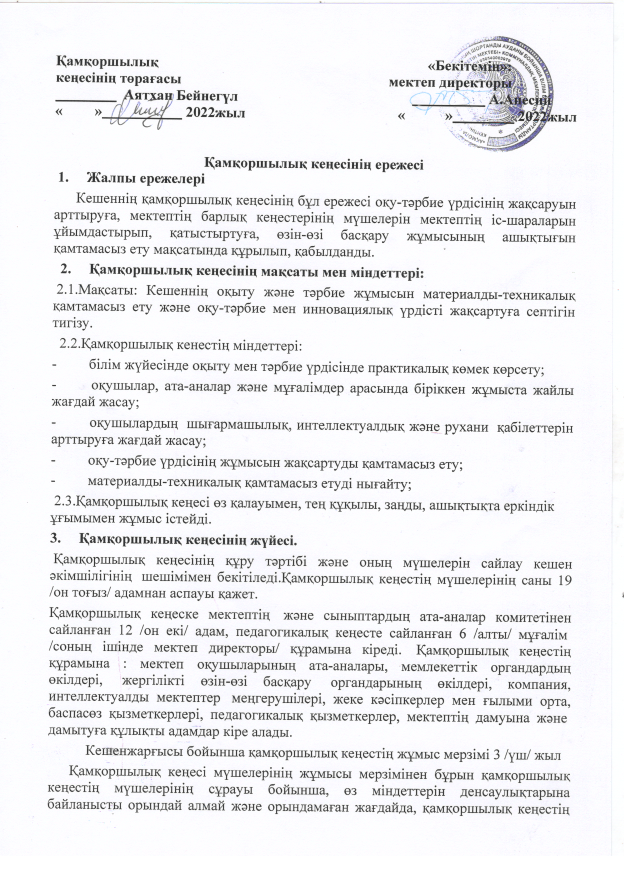 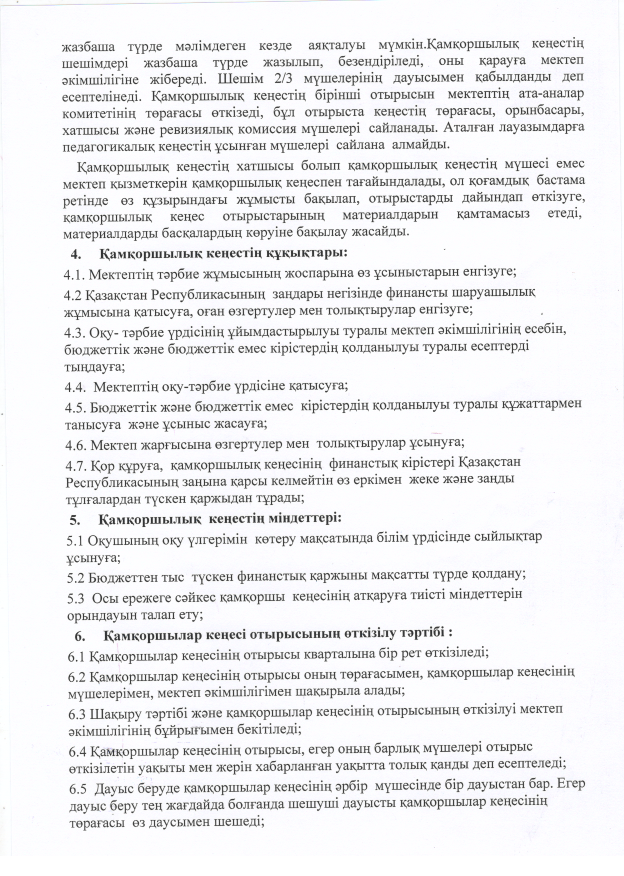 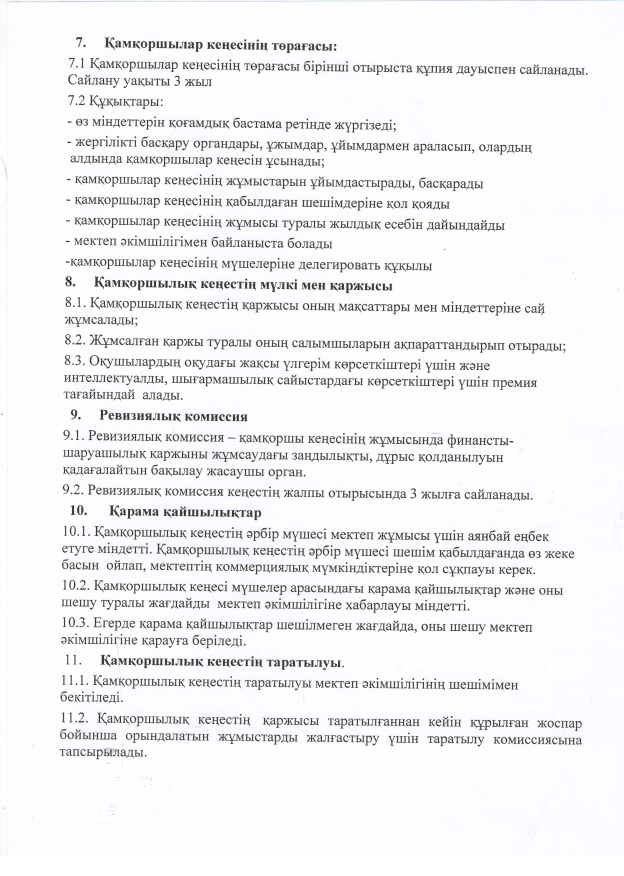 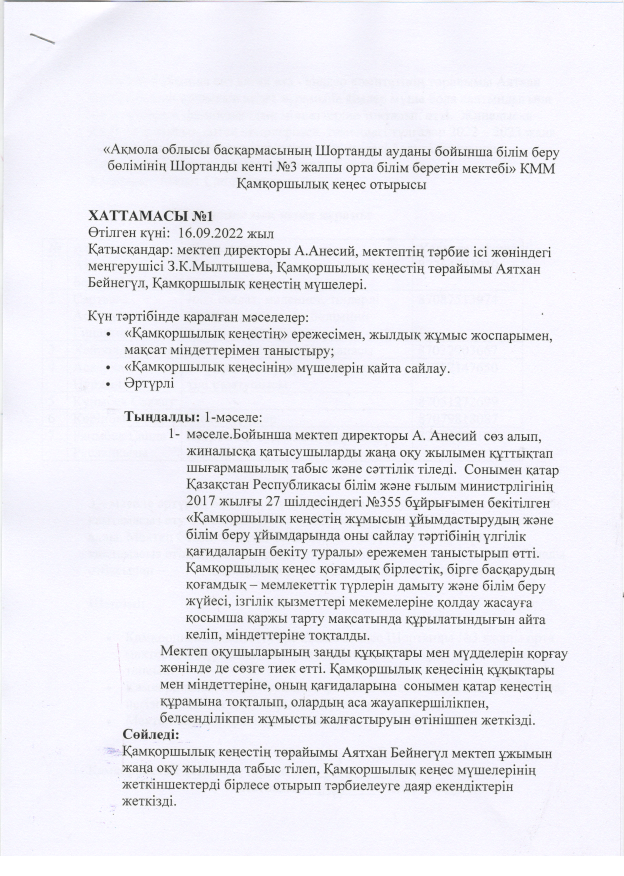 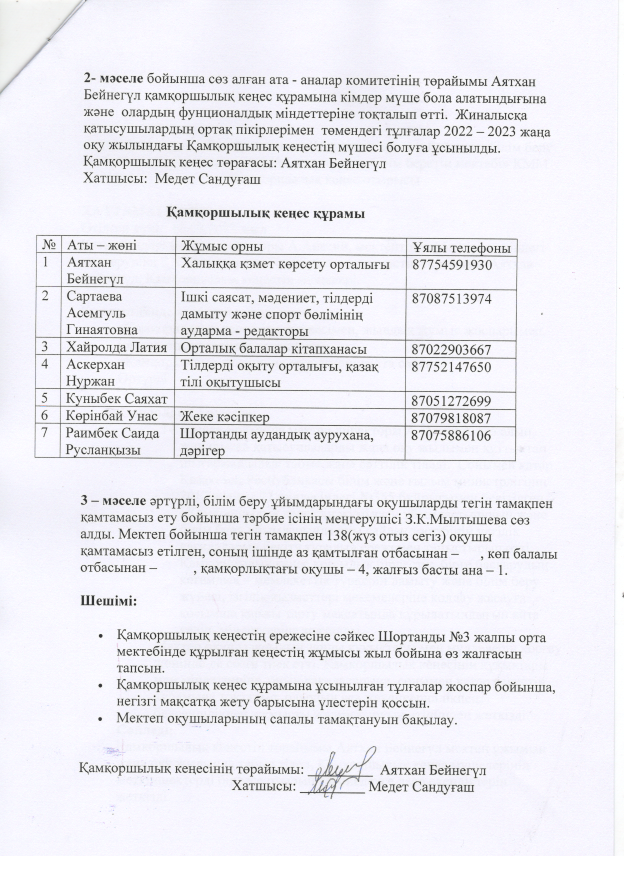 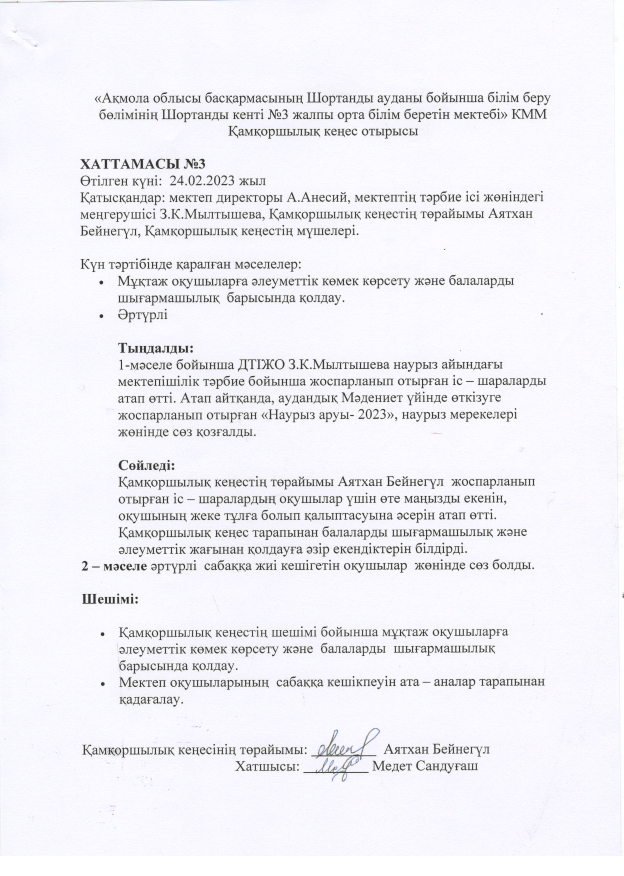